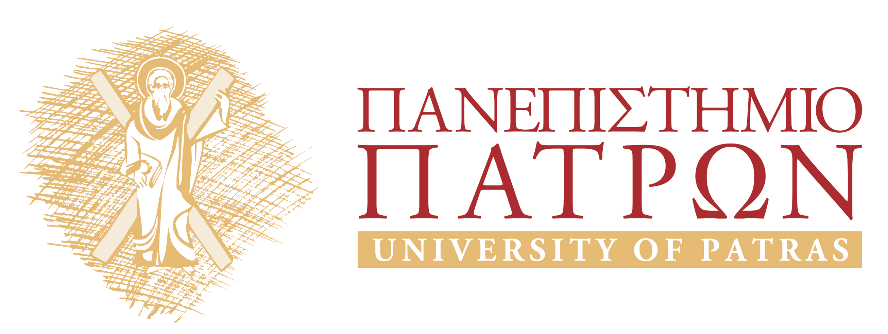 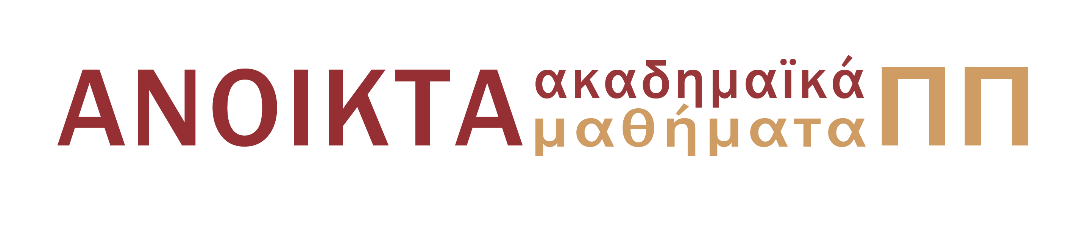 ΈΡΕΥΝΑ ΜΑΡΚΕΤΙΝΓΚ
Ενότητα 5: ΜΕΘΟΔΟΙ ΣΥΛΛΟΓΗΣ ΔΕΔΟΜΕΝΩΝ
Θεοφανίδης Φαίδων
Σχολή Κοινωνικών Επιστημών
Τμήμα Διοίκησης Επιχειρήσεων
Σκοποί ενότητας
Μέθοδοι συλλογής δεδομένων
Case study 5
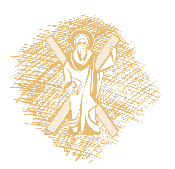 Προσωπική Συνέντευξη
Η πιο διαδεδομένη μέθοδος.
Ο ερευνητής χορηγεί το ερωτηματολόγιο στον ερωτώμενο ο οποίος το συμπληρώνει μόνος του ή ο ερευνητής γράφει τις απαντήσεις του.
Βασικά πλεονεκτήματα: παροχή διευκρινήσεων, επεξηγήσεων, έλεγχος αντιπροσωπευτικότητας δείγματος, Παρακίνηση καταναλωτών να απαντήσουν.
Βασικά Μειονεκτήματα: υψηλό κόστος και χρόνος συλλογής, πιθανός επηρεασμός καταναλωτή (μεροληψία), χαμηλή ανταπόκριση σε ευαίσθητες ερωτήσεις.
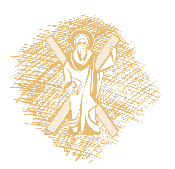 Τηλεφωνική Συνέντευξη
Ο ερευνητής τηλεφωνεί στον ερωτώμενο και του απευθύνει συγκεκριμένες ερωτήσεις. Ο ερευνητής συνήθως περνάει κατευθείαν τις απαντήσεις στον Η/Υ (Computer Assisted Telephone Interviewing- CATI).
Πλεονεκτήματα: υψηλή ταχύτητα συλλογής, σχετικά χαμηλό κόστος, συλλογή και ταυτόχρονη εισαγωγή δεδομένων στον Η/Υ. 
Μειονεκτήματα: αποκλεισμός περίπλοκων και ευαίσθητων ερωτήσεων, επιφυλακτικότητα ερωτωμένων, απρόσμενοι παράγοντες μπορεί να τερματίσουν την συνέντευξη.
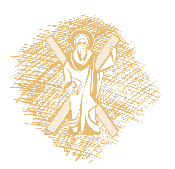 Ταχυδρομική αποστολή ερωτηματολογίου
Ο ερευνητής αποστέλλει το ερωτηματολόγιο ταχυδρομικά στην διεύθυνση του ερωτώμενου έχοντας τοποθετήσει στον φάκελο μια συνοδευτική επιστολή, προπληρωμένη ταχυδρομική επιστολή επιστροφής του ερωτηματολογίου και ίσως κάποιο εκπτωτικό κουπόνι ή δωροεπιταγή.
Πλεονεκτήματα: χαμηλό κόστος, άριστη για ευαίσθητες ερωτήσεις, εξάλειψη της επίδρασης του ερευνητή, χρονική ελευθερία συμπλήρωσης από ερωτώμενο.
Μειονεκτήματα: χαμηλός έλεγχος της αντιπροσωπευτικότητας της δειγματοληψίας (δηλ. ποιος απαντάει), καθυστέρηση λήψης απαντήσεων.
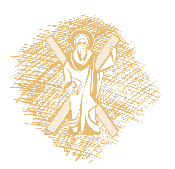 Ηλεκτρονική συλλογή
Υπάρχουν δυο τρόποι: (α) ο ερευνητής στέλνει με email το ερωτηματολόγιο στον ερωτώμενο τον παρακαλεί να το στει΄λεί συμπληρωμένο πίσω και (β) ο ερευνητής καλεί τον ερωτώμενο να επισκεφθεί έναν δικτυακό τόπο και να συμπληρώσει το ερωτηματολόγιο on line.
Πλεονεκτήματα: όπως και η ταχυδρομική
Μειονεκτήματα: σχεδόν κανένας έλεγχος σχετικά με το ποιος απαντάει, δύσκολα δίνονται κίνητρα συμμετοχής.
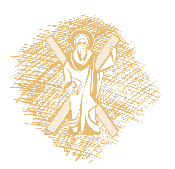 Παρατήρηση
Ο ερευνητής παρατηρεί ή καταγράφει (υπό προϋποθέσεις) τον ερωτώμενο σε πραγματικές ή ελεγχόμενες συνθήκες, δεν επικοινωνεί μαζί του όπως στις προηγούμενες τεχνικές.
Πλεονεκτήματα: ακρίβεια μετρήσεων (μετράτε η πραγματική συμπεριφορά), εξαλείφεται το ποσοστό μη ανταπόκρισης.
Μειονεκτήματα: πολύ δύσκολα (έως καθόλου) μπορούν να μετρηθούν φαινόμενα όπως στάσεις, πεποιθήσεις, απόψεις, ιδέες, κίνητρα, βαθύτερα αισθήματα, η ψυχολογία αυτών που παρατηρούνται κτλ.
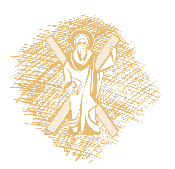 CASE STUDY 5
Για το Case Study 5 βλ. το σχετικό αρχείο.

Βιβλιογραφία
Κουρεμένος Αθ. (1992), Μάρκετινγκ ΙΙ: Έρευνα Αγοράς, Ελληνικό Ανοικτό Πανεπιστήμιο, Τόμος Γ, Πάτρα 2001.
Σιώμκος, Γ και Μαύρος, «Έρευνα Αγοράς», Εκδ, Σταμούλη, Αθήνα.
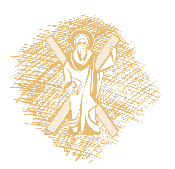 Σημείωμα Αναφοράς
Copyright Πανεπιστήμιο Πατρών, Ορφανίδης Φαίδων 2015. «Έρευνα Μάρκετινγκ» Έκδοση: 1.0. Πάτρα 2015. Διαθέσιμο από τη δικτυακή διεύθυνση:https://eclass.upatras.gr/courses/BMA448/
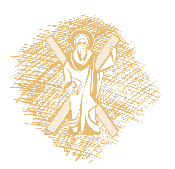 Χρηματοδότηση
Το παρόν εκπαιδευτικό υλικό έχει αναπτυχθεί στo πλαίσιo του εκπαιδευτικού έργου του διδάσκοντα.
Το έργο «Ανοικτά Ακαδημαϊκά Μαθήματα στο Πανεπιστήμιο Πατρών» έχει χρηματοδοτήσει μόνο την αναδιαμόρφωση του εκπαιδευτικού υλικού. 
Το έργο υλοποιείται στο πλαίσιο του Επιχειρησιακού Προγράμματος «Εκπαίδευση και Δια Βίου Μάθηση» και συγχρηματοδοτείται από την Ευρωπαϊκή Ένωση (Ευρωπαϊκό Κοινωνικό Ταμείο) και από εθνικούς πόρους.
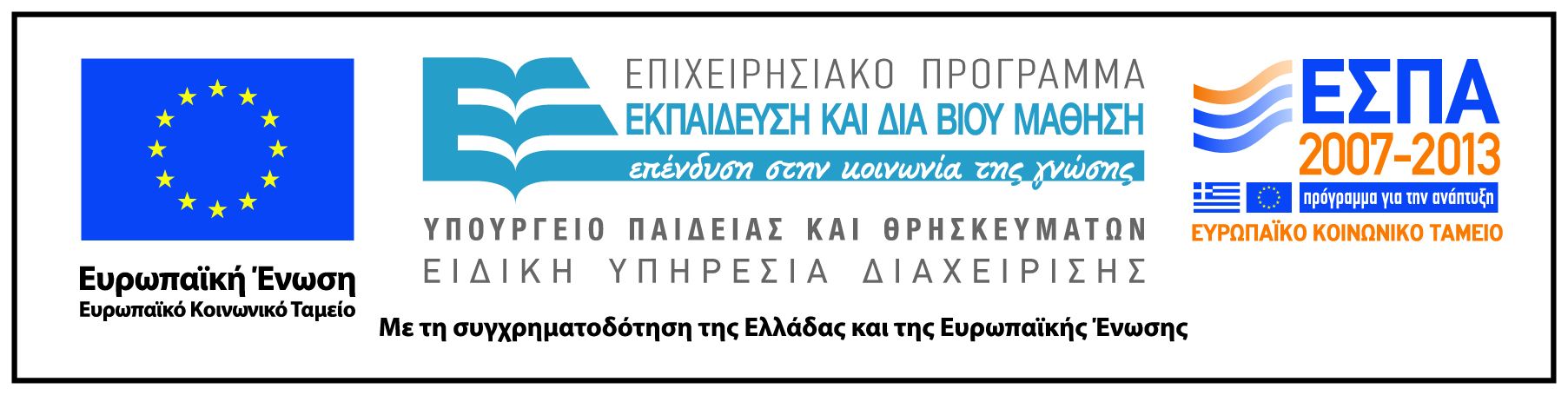 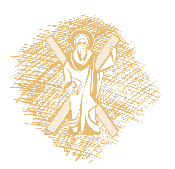 Σημείωμα Αδειοδότησης
Το παρόν υλικό διατίθεται με τους όρους της άδειας χρήσης Creative Commons Αναφορά, Μη Εμπορική Χρήση Παρόμοια Διανομή 4.0 [1] ή μεταγενέστερη, Διεθνής Έκδοση.   Εξαιρούνται τα αυτοτελή έργα τρίτων π.χ. φωτογραφίες, διαγράμματα κ.λ.π.,  τα οποία εμπεριέχονται σε αυτό και τα οποία αναφέρονται μαζί με τους όρους χρήσης τους στο «Σημείωμα Χρήσης Έργων Τρίτων».
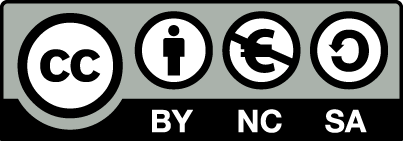 [1] http://creativecommons.org/licenses/by-nc-sa/4.0/ 

Ως Μη Εμπορική ορίζεται η χρήση:
που δεν περιλαμβάνει άμεσο ή έμμεσο οικονομικό όφελος από την χρήση του έργου, για το διανομέα του έργου και αδειοδόχο
που δεν περιλαμβάνει οικονομική συναλλαγή ως προϋπόθεση για τη χρήση ή πρόσβαση στο έργο
που δεν προσπορίζει στο διανομέα του έργου και αδειοδόχο έμμεσο οικονομικό όφελος (π.χ. διαφημίσεις) από την προβολή του έργου σε διαδικτυακό τόπο

Ο δικαιούχος μπορεί να παρέχει στον αδειοδόχο ξεχωριστή άδεια να χρησιμοποιεί το έργο για εμπορική χρήση, εφόσον αυτό του ζητηθεί.